Section 1
Title
Section 3
Section 2
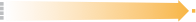 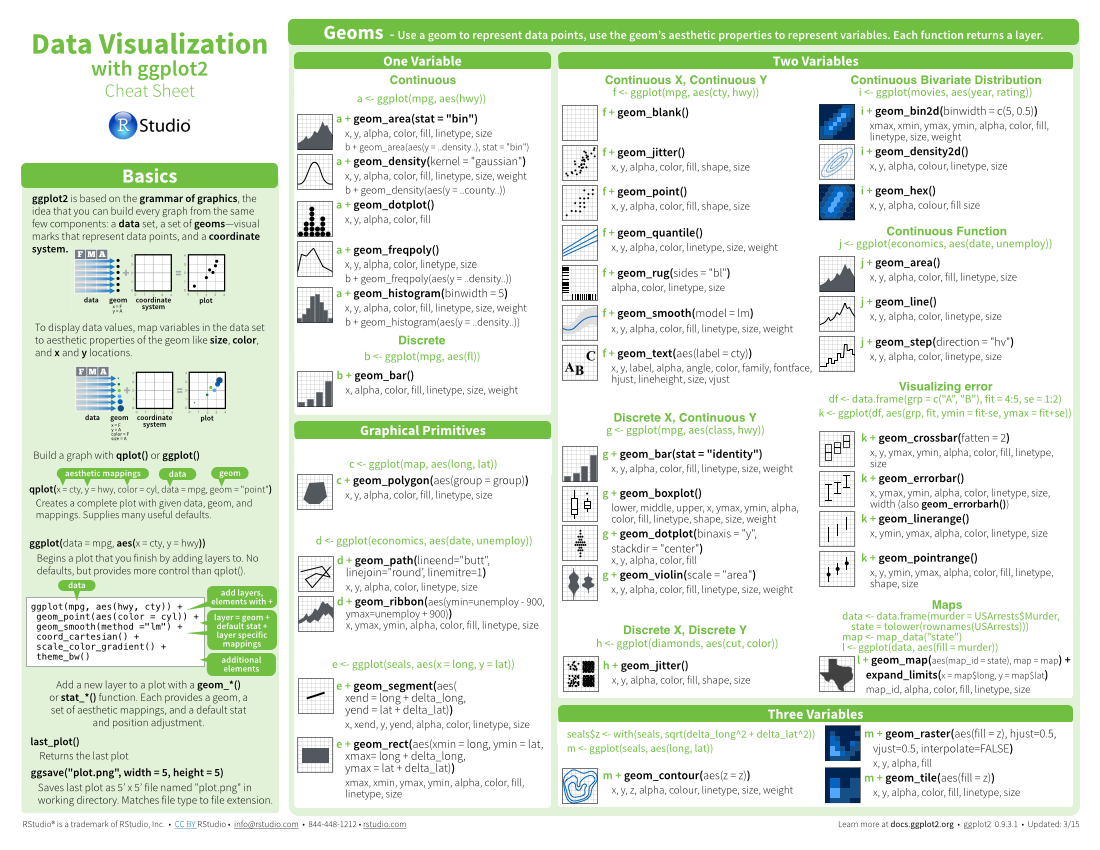 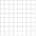 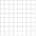 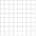 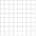 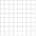 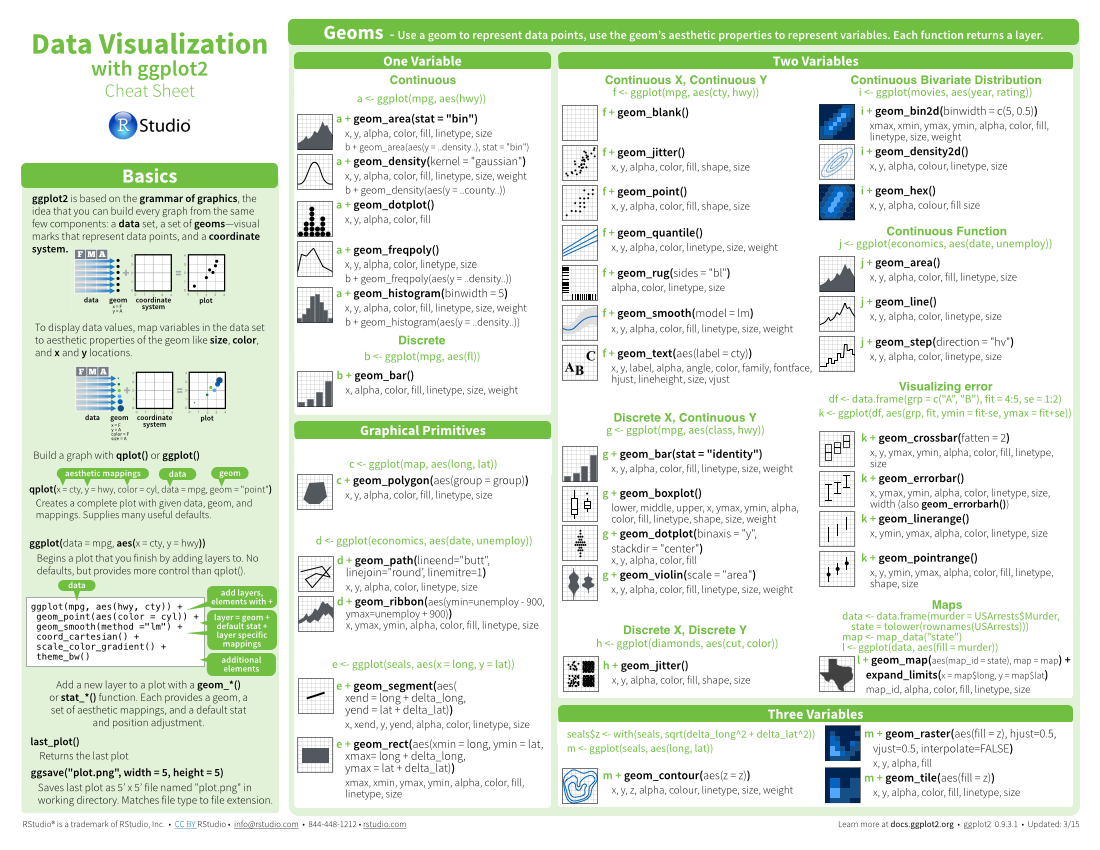 i + geom_area()x, y, alpha, color, fill, linetype, size
i + geom_line()x, y, alpha, color, group, linetype, size
SUBTITLE
summary function
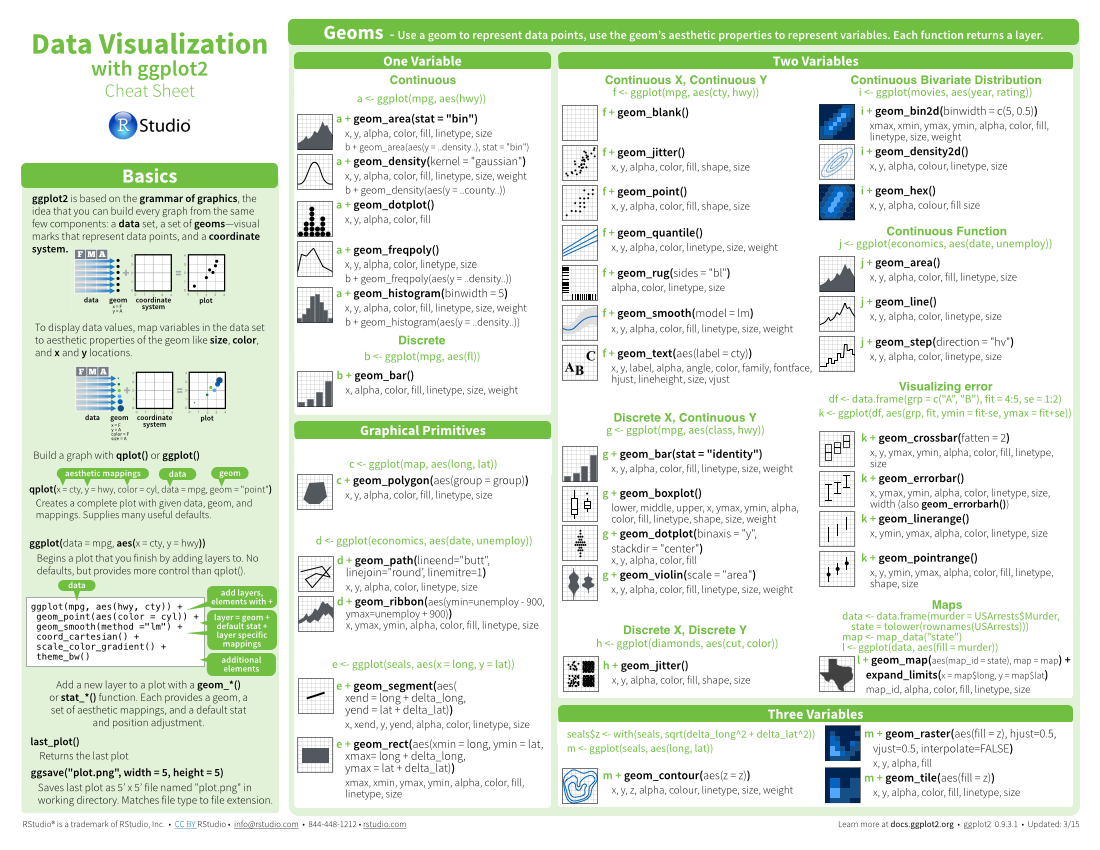 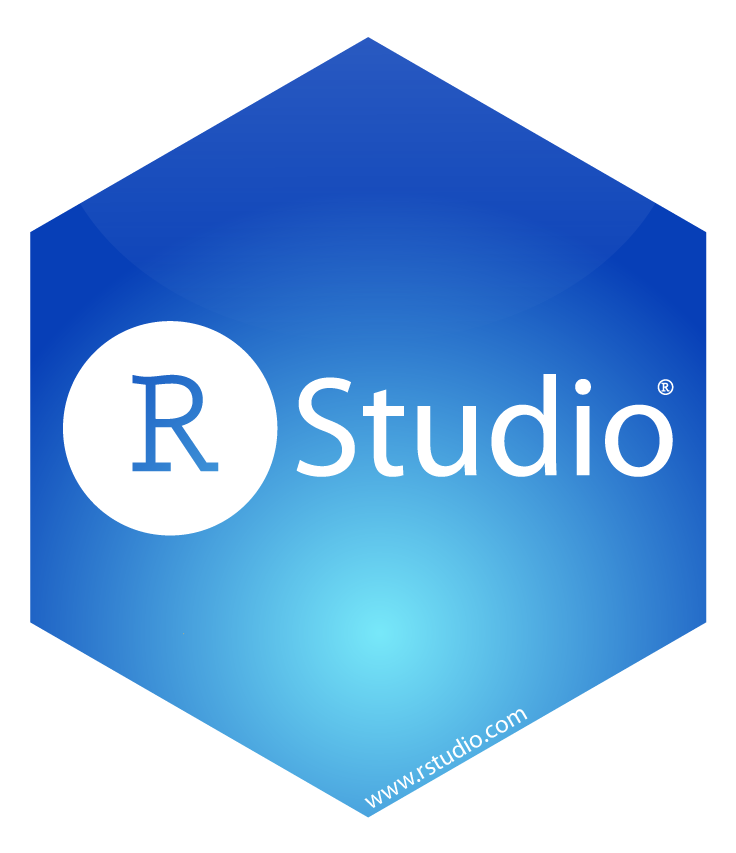 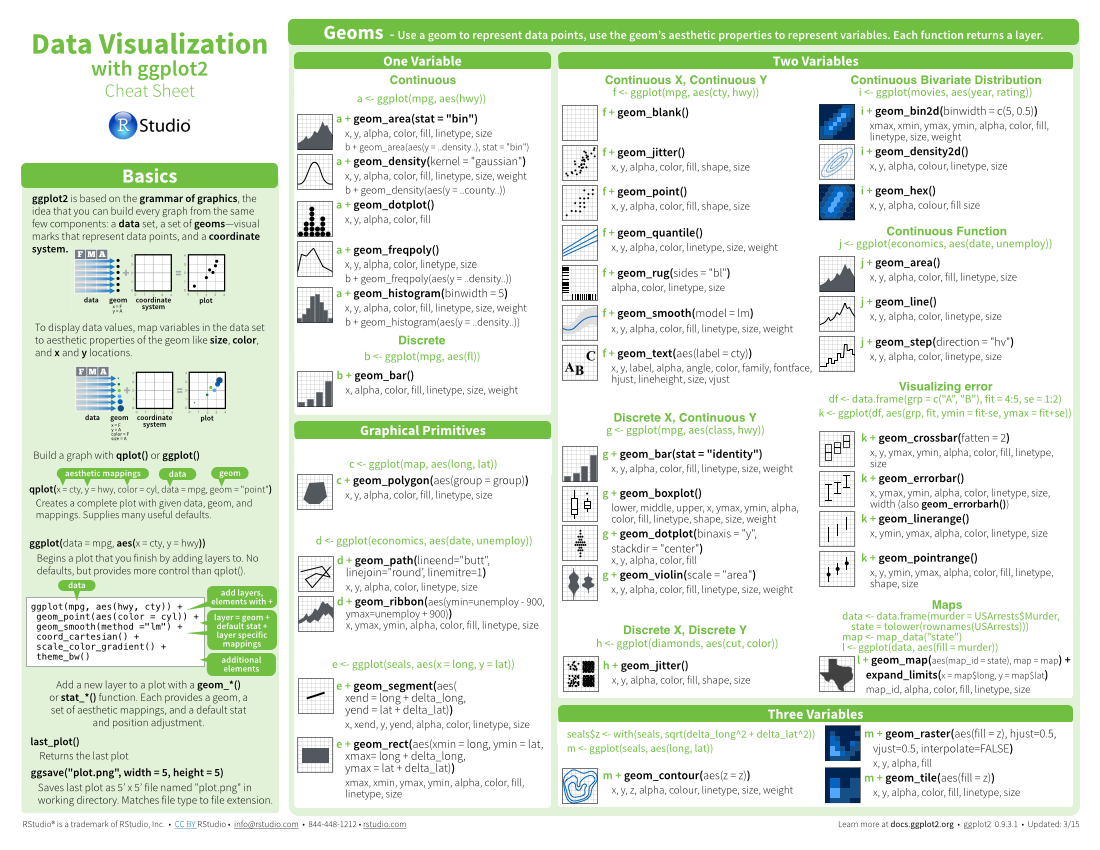 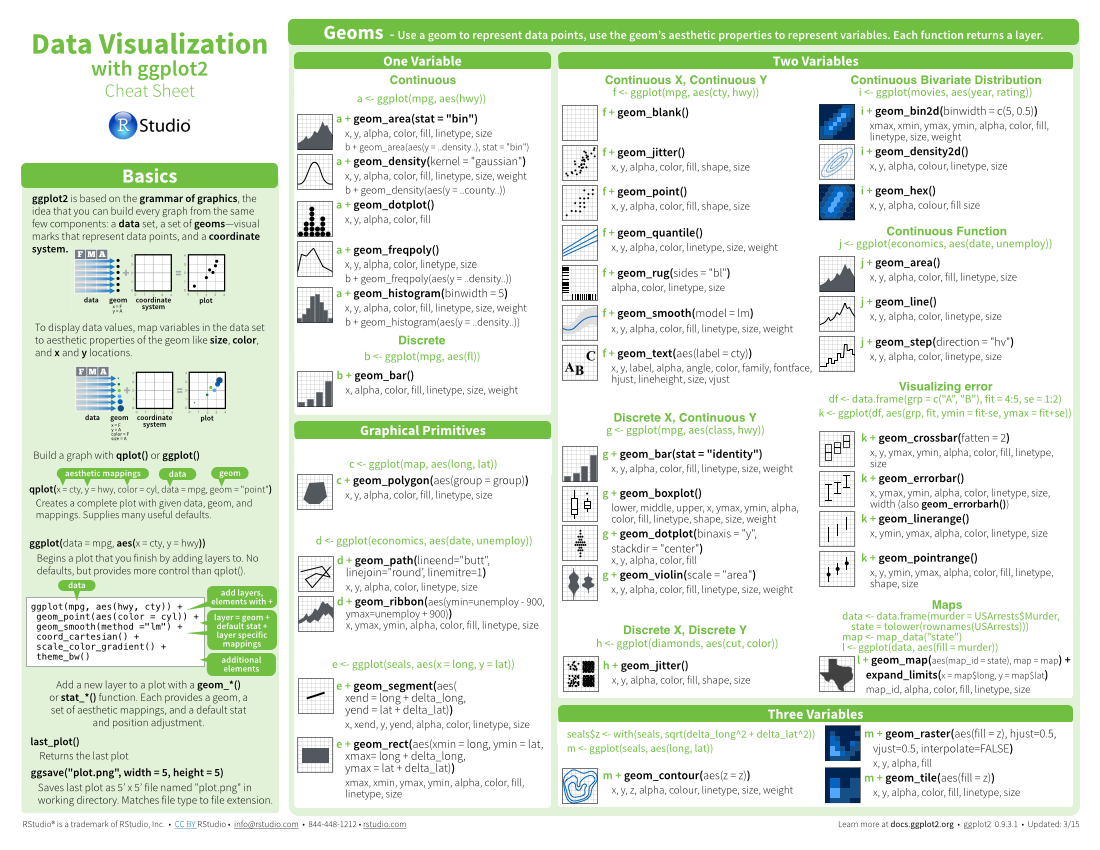 Four Column Layout : : CHEAT SHEET
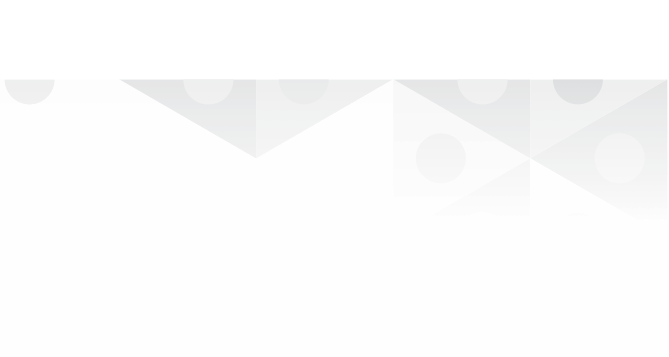 Logistics
Basics
Layout Suggestions
Useful Elements
Use headers, colors, and/or backgrounds to separate or group together sections.
Thank you for making a new cheatsheet for R! These cheatsheets have an important job:
CODE
FONTS
Where possible, use code that works when run.
This template uses several fonts: Helvetica Neue, Menlo, Source Sans pro, which you can acquire for free here,  www.fontsquirrel.com/fonts/source-sans-pro, and Font Awesome, which you can acquire here, fortawesome.github.io/Font-Awesome/get-started/
Cheatsheets make it easy for R users 
to look up useful information.
ggplot(mpg, aes(hwy, cty)) +
 geom_point(aes(size = fl)) +
 geom_smooth(method ="lm")
Remember that the best cheatsheets are visual—not written—documents. Whenever possible use visual elements to make it easier for readers to find the information they need.
Word balloons
code
can help explain
Create a visual hierarchy. Help users navigate the page with titles, subtitles, and subsubtitles
To use a font awesome icon, copy and paste one from here https://fontawesome.com/v4/cheatsheet/  Then set the text font to font awesome.
Use a layout that flows and makes it easy to zero in on specific topics.
ICONS
These are just font awesome characters
SUBSUBTITLE
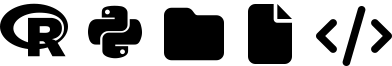 Fit sections to content. Try several different layouts. 

Use numbers or arrows to link sections if the order/flow is confusing.

Quickly identify content with a package hexsticker (if available)
MOCK TABLES
KEYNOTE
I make my cheatsheets in Apple Keynote, and not latex or R Markdown, because presentation software makes it much easier to tweak the visual appearance of a document
Use visualizations to explain concepts quickly and concisely.
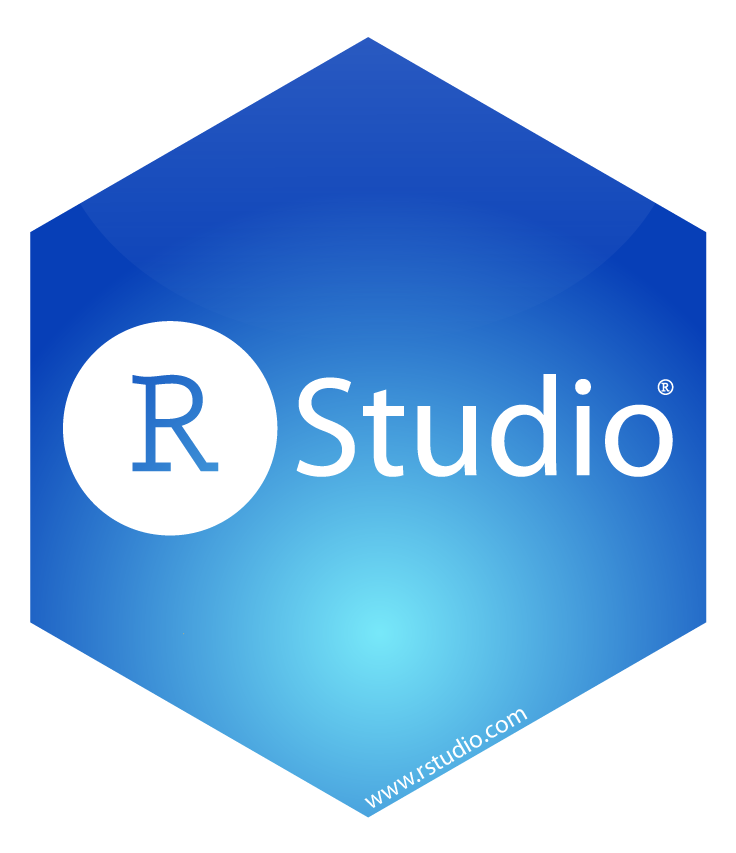 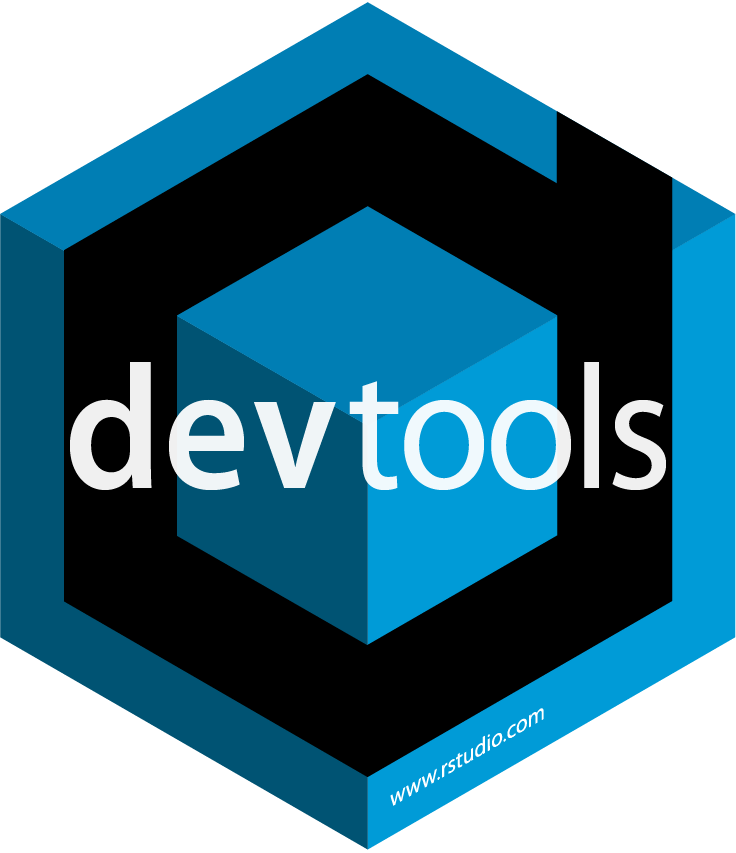 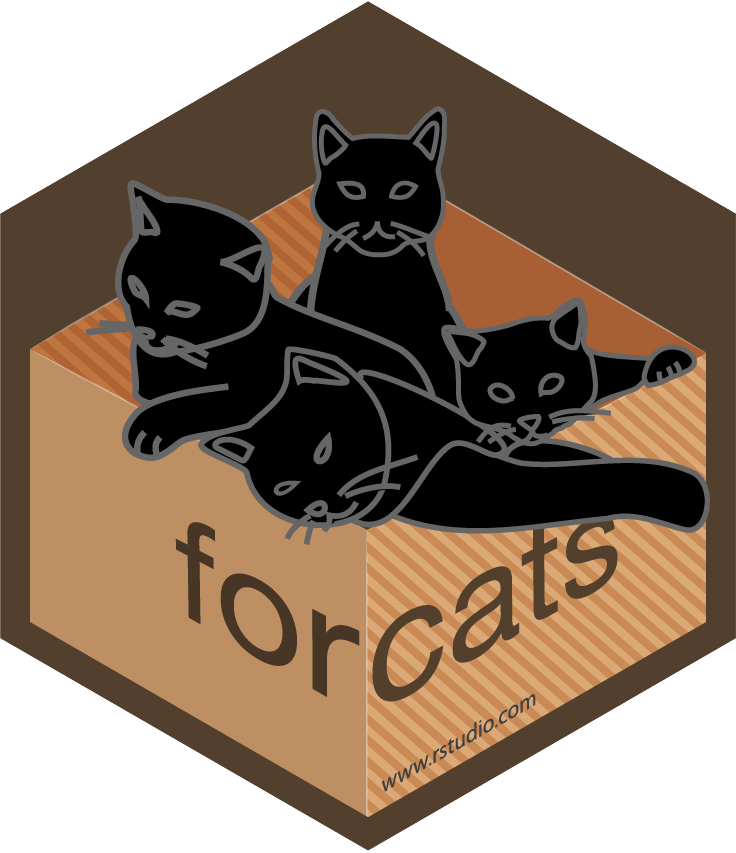 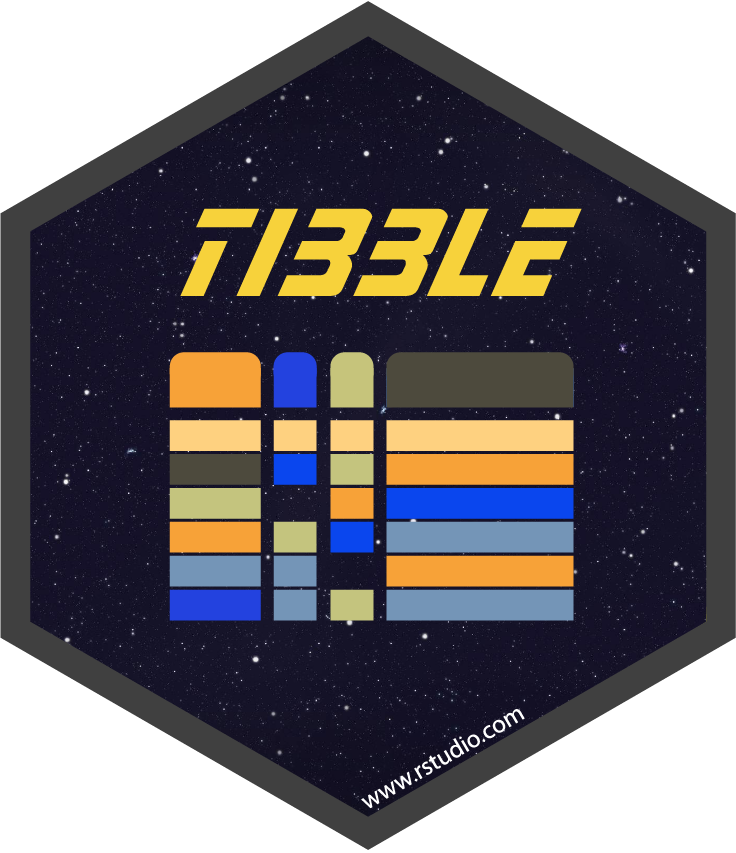 KEYNOTE TIPS
Use visual elements to make the sheet scannable.
Select multiple elements by holding down shift and then selecting each. Click on a selected element before letting go of shift to unselect it.
To group elements together. Select them all , then click Arrange > Group
To evenly space multiple objects, select them all then Right Click > Align objects or Right Click > Distribute objects
Click on a table, then visit Format >Table > Row and Column Size to make even width rows/columns.
MOCK GRAPHS
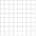 Copyright
Each cheatsheet should be licensed under the creative commons license.
To license the sheet as creative commons, put CC'd by <your name> in the small print at the bottom of each page and link it to 
http://creativecommons.org/licenses/by/4.0/
Use visual emphasis (like color, size, and font weight) to make important information easy to find.
TABLES
dplyr::lag() - Offset elements by 1
dplyr::lead() - Offset elements by -1
YOUR LOGO
(optional)
RStudio® is a trademark of RStudio, Inc.  •  CC BY SA Your Name •  your@email.com  •  844-448-1212 • your.website.com •  Learn more at webpage or vignette   •  package version  0.5.0 •  Updated: 2017-01
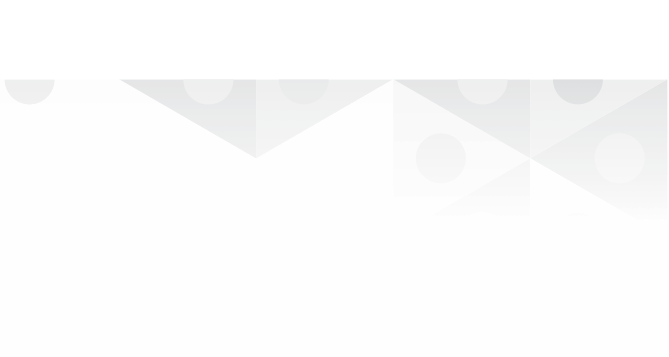 Section 1
Title
Section 3
Section 2
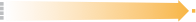 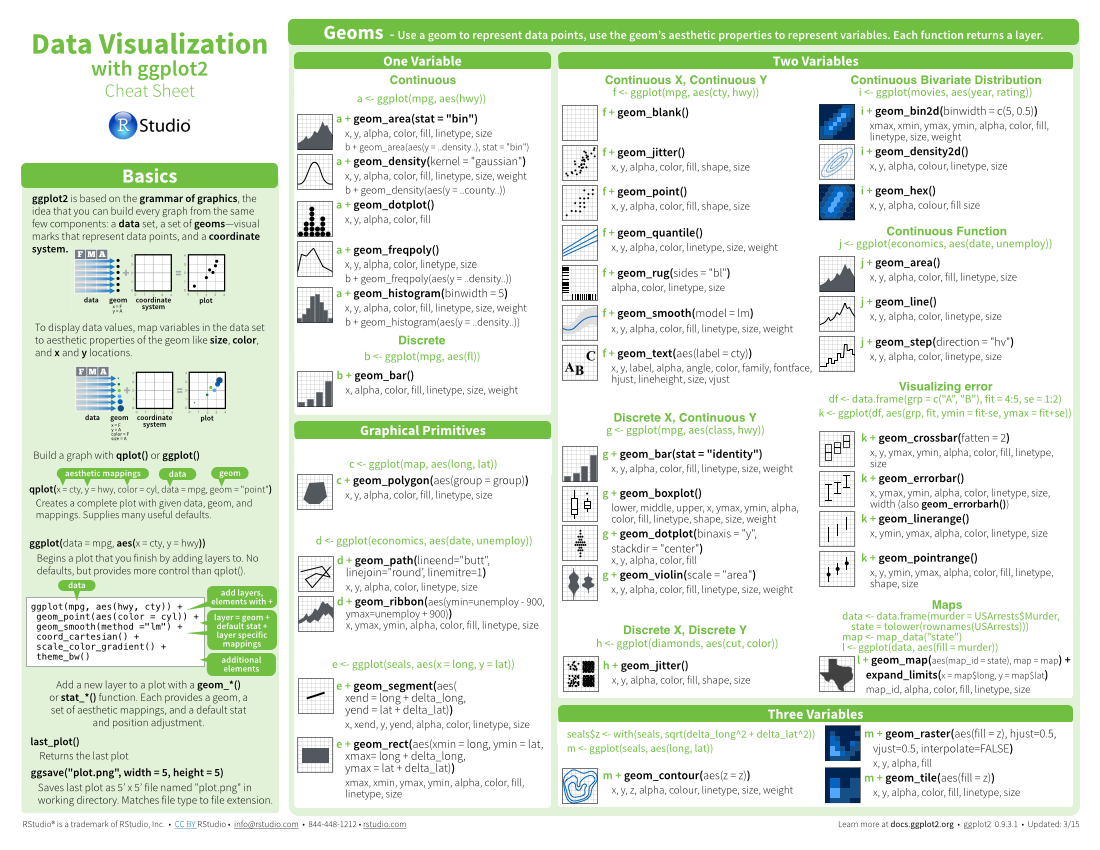 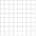 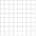 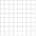 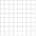 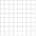 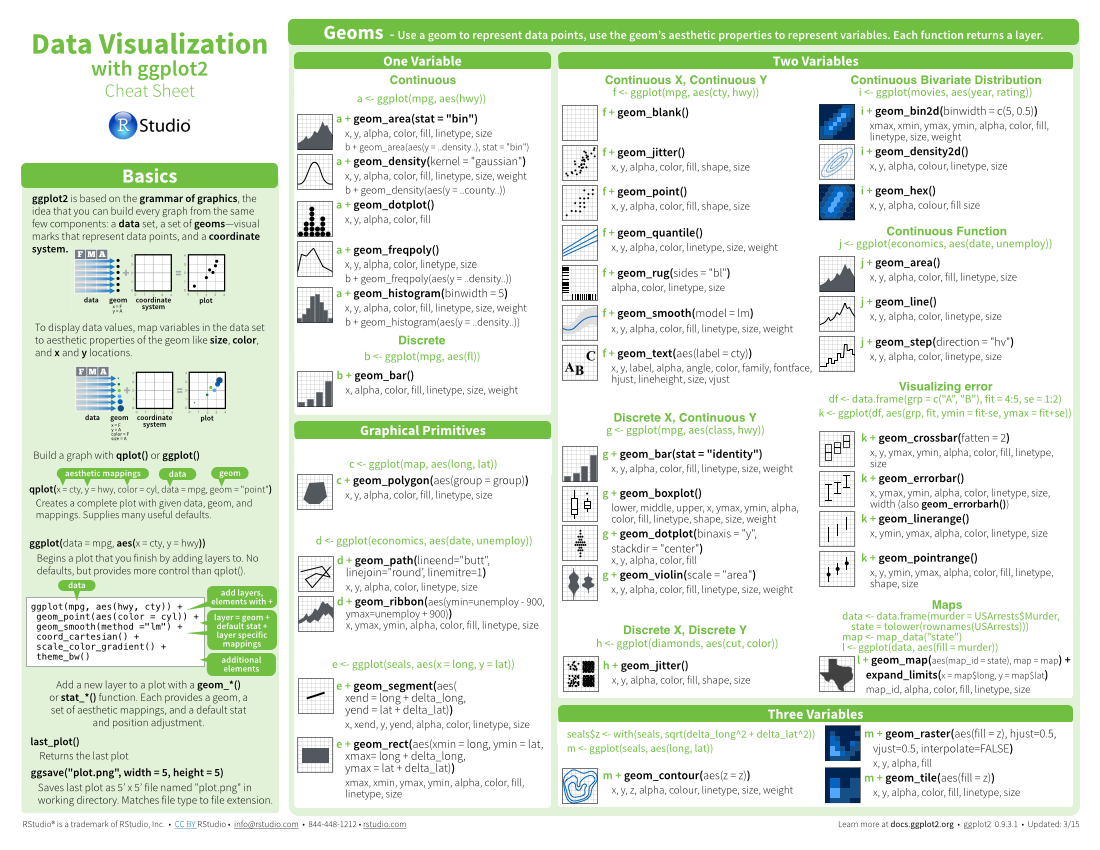 i + geom_area()x, y, alpha, color, fill, linetype, size
i + geom_line()x, y, alpha, color, group, linetype, size
SUBTITLE
summary function
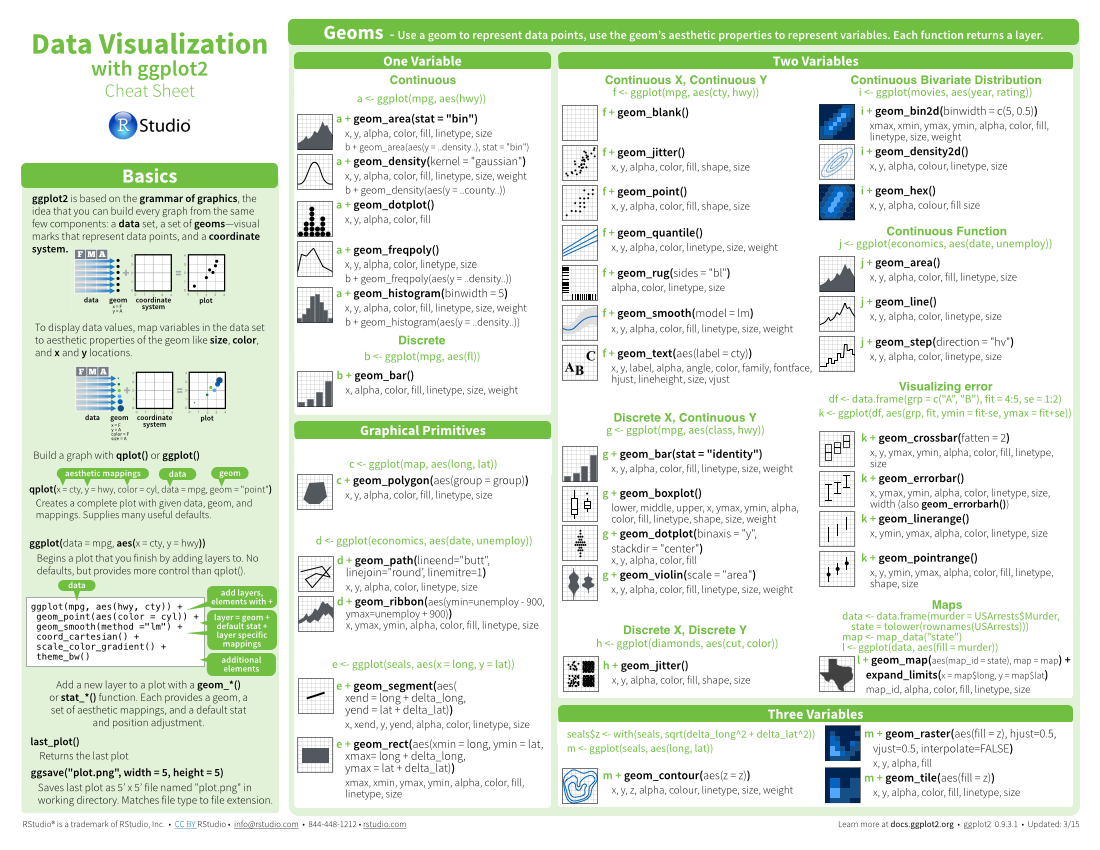 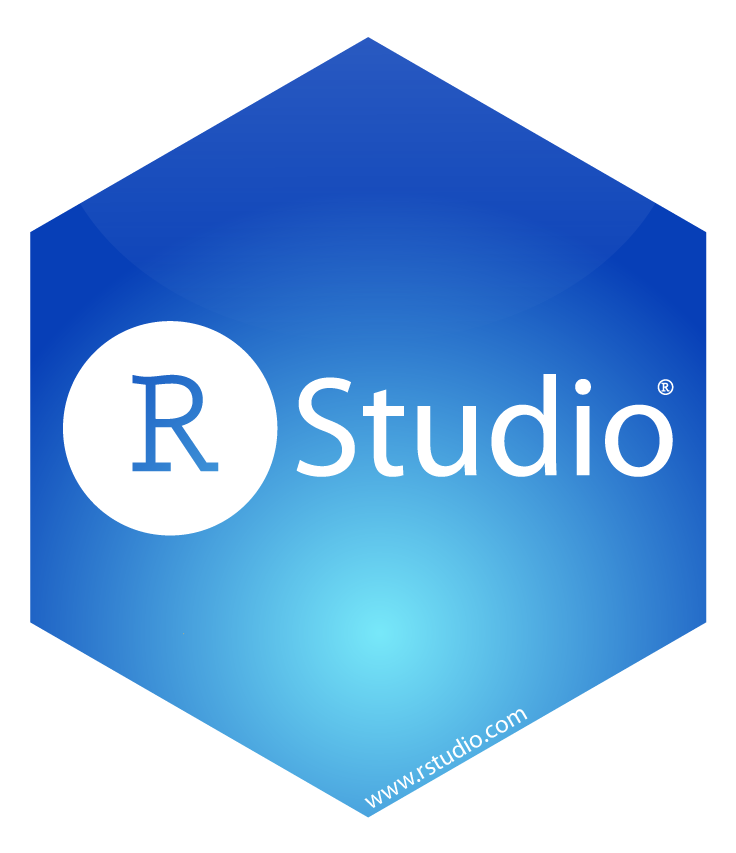 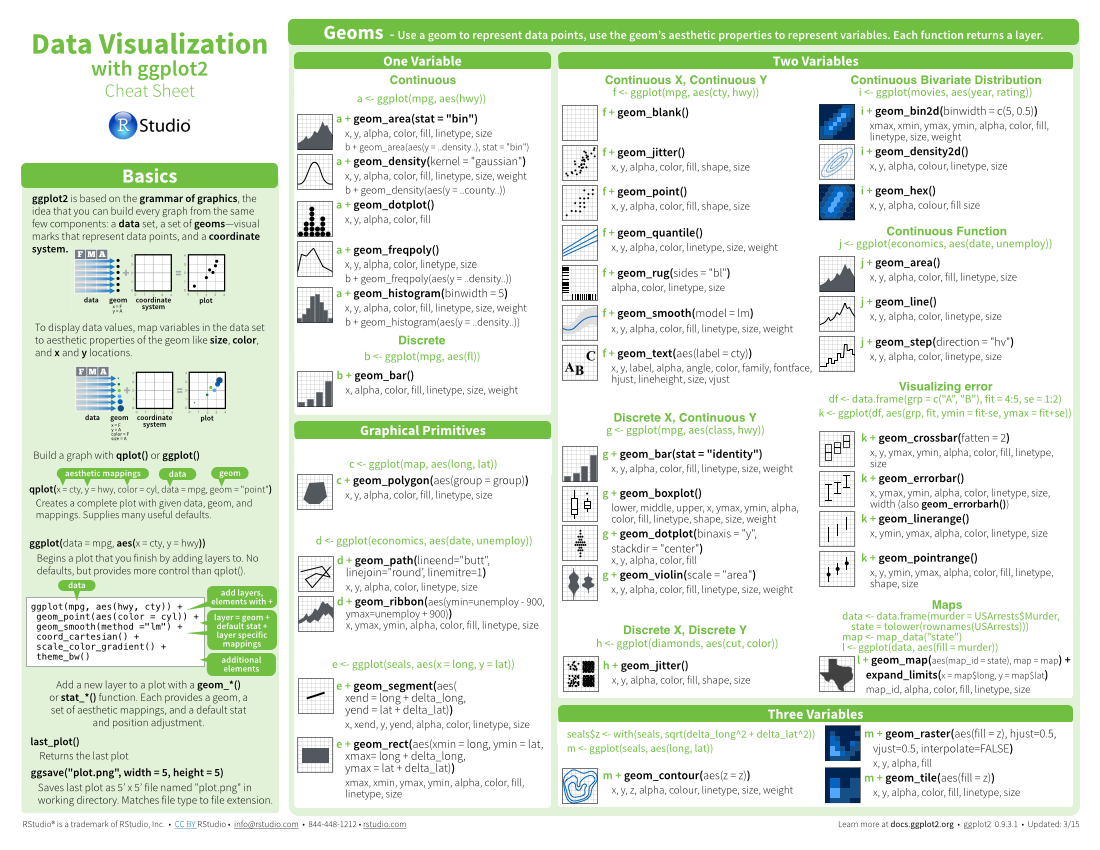 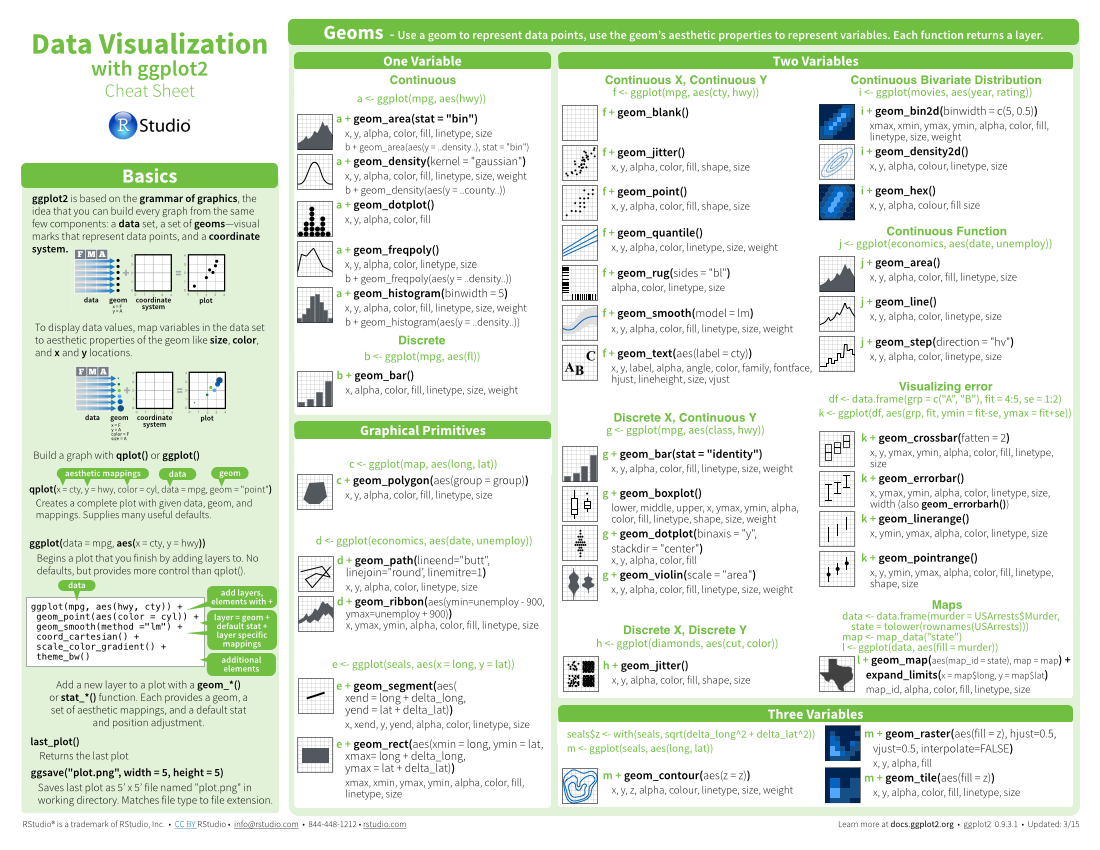 Three Column Layout: : CHEAT SHEET
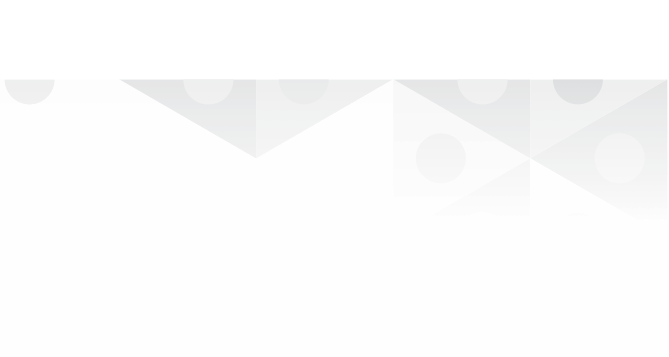 Layout Suggestions
Manipulate Variables
Basics
Create a visual hierarchy. Help users navigate the page with titles, subtitles, and subsubtitles
Use headers, colors, and/or backgrounds to separate or group together sections.
Quickly identify content with a package hexsticker (if available)

Fit sections to content. Try several different layouts. 

Use numbers or arrows to link sections if the order/flow is confusing.
Thank you for making a new cheatsheet for R! These cheatsheets have an important job:
Cheatsheets make it easy for R users 
to look up useful information.
Remember that the best cheatsheets are visual—not written—documents. Whenever possible use visual elements to make it easier for readers to find the information they need.
SUBSUBTITLE
Logistics
Useful Elements
Use a layout that flows and makes it easy to zero in on specific topics.
FONTS
CODE
Where possible, use code that works when run.
Word balloons
This template uses several fonts: Helvetica Neue, Menlo, Source Sans pro, which you can acquire for free here,  www.fontsquirrel.com/fonts/source-sans-pro, and Font Awesome, which you can acquire here, fortawesome.github.io/Font-Awesome/get-started/
ggplot(mpg, aes(hwy, cty)) +
 geom_point(aes(color = cyl)) +
 geom_smooth(method ="lm")
can help explain 
code
Use visualizations to explain concepts quickly and concisely.
ICONS
To use a font awesome icon, copy and paste one from here fortawesome.github.io/Font-Awesome/cheatsheet/. Then set the text font to font awesome.
    
These are just font awesome characters
Use visual elements to make the sheet scannable.
MOCK TABLES
KEYNOTE
I make my cheatsheets in Apple Keynote, and not latex or R Markdown, because presentation software makes it much easier to tweak the visual appearance of a document
Use visual emphasis (like color, size, and font weight) to make important information easy to find.
KEYNOTE TIPS
MOCK GRAPHS
Select multiple elements by holding down shift and then selecting each. Click on a selected element before letting go of shift to unselect it.
To group elements together. Select them all , then click Arrange > Group
To evenly space multiple objects, select them all then Right Click > Align objects or Right Click > Distribute objects
Click on a table, then visit Format >Table > Row and Column Size to make even width rows/columns.
dplyr::lag() - Offset elements by 1
dplyr::lead() - Offset elements by -1
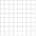 COPYRIGHT
TABLES
Each cheatsheet should be licensed under the creative commons license.
To license the sheet as creative commons, put CC'd by <your name> in the small print at the bottom of each page and link it to http://creativecommons.org/licenses/by/4.0/
YOUR LOGO
(optional)
RStudio® is a trademark of RStudio, Inc.  •  CC BY SA Your Name •  your@email.com  •  844-448-1212 • your.website.com •  Learn more at webpage or vignette   •  package version  0.5.0 •  Updated: 2017-01